Yhdistysten neuvontaklinikka
Järjestöasiantuntijat Sanna Leppäjoki-Tiistola & Aapo Rantanen
Mitä yhdistys voi tehdä sähköisesti / etänä?
Pitää hallituksen kokouksen
Pitää yhdistyksen harrastekokouksen
Pitää yhdistyksen neuvonta- tai vertaistukiryhmän
Yhdistyksen sääntömääräinen kokous, jos mainittu säännöissä (oltava kuitenkin aika ja paikka eli mahdollisuus tulla paikan päälle), Huom. poikkeuslaki
Mitä tarvitaan
vastuuhenkilö
tietokone jossa verkko- ja äänivalmiudet
sankaluurit mikrofonilla suositeltava
ripaus tietosuojan ymmärrystä 
ajantasaisen selainohjelman (suositus Chrome-selain)
kirjautuminen valittuun ohjelmaan
Osallistuja
puhelin, jos kutsujalla maksullinen ohjelma
TAI
tietokone, tabletti tai älypuhelin, jossa verkko- ja äänivalmiudet tai puhelin
sankaluurit mikrofonilla suositeltava
ajantasaisen selainohjelman (suositus Chrome-selain)
kirjautuminen
Rajattomasti vaihtoehtoja
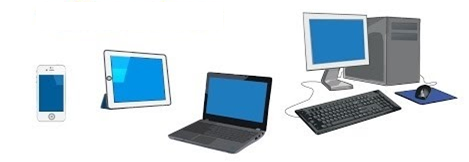 OHJELMISTOT / OHJELMAT
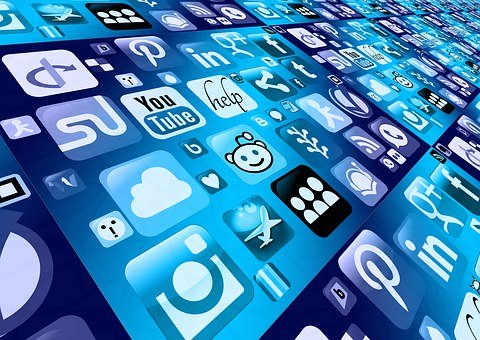 INTERNET-SELAIMET
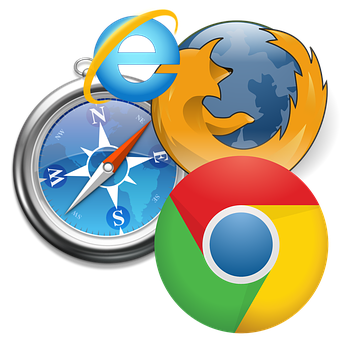 KÄYTTÖJÄRJESTELMÄT
Tabletti ja älypuhelin
Android
IOS
Window
Kannettava ja pöytäkone
Windows
OS X
Linux
Chrome OS
 kannattaa valita ja keskittyä tiettyyn
Esimerkkeinä kaksi vaihtoehtoa yhdistyskäyttöön
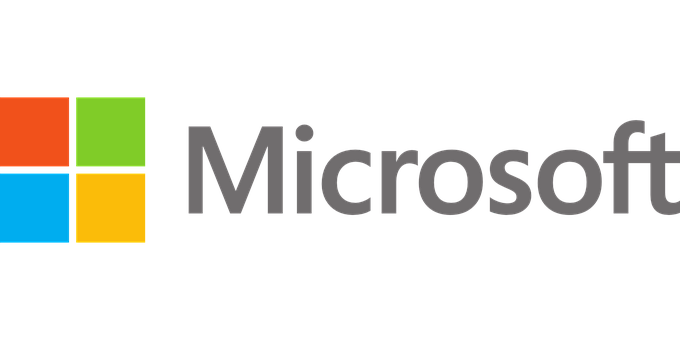 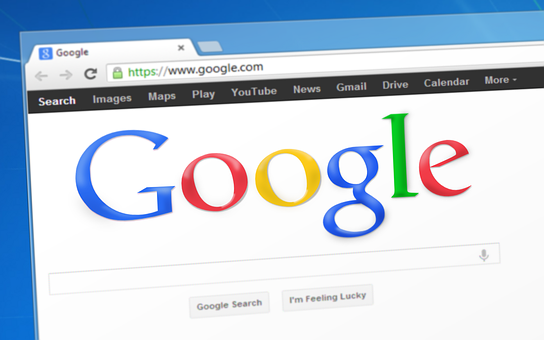 Molemmat vaativat tilin luomisen: Microsoft-tili tai Google-tili
Molemmista saatavilla ilmaisversio
Microsoftin ohjelmia voi käyttää selaimella tai ladata sovellukset koneelleGooglen ohjelmat toimivat selaimella eikä ladata koneelle
Microsoft sovellukset vaativat Windows10 käyttöjärjestelmälläGooglella ei vaatimusta käyttöjärjestelmälle
Microsoftilla Chrome ja Edge virallisesti tuettuja selaimiaGooglella Chrome (voivat toimia hyvin myös muilla selaimilla)
Yleishyödyllisille yhdistyksille myös maksullinen versio alennettuun hintaan  vähän enemmän ominaisuuksia esim. mukaan osallistujia, joilla pelkästään puhelinnumero (ei lainkaan sähköpostiosoitetta) vaatii rekisteröitymisen
Esimerkkeinä kaksi vaihtoehtoa yhdistyskäyttöön
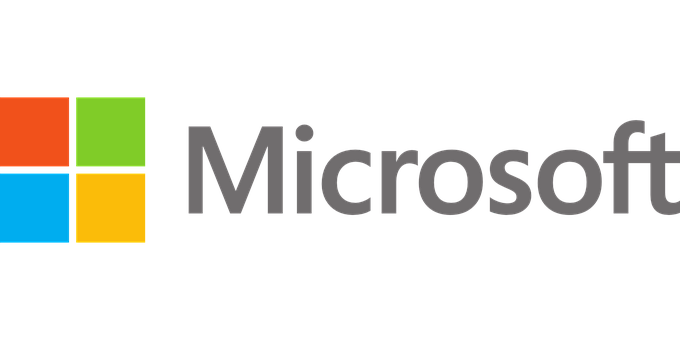 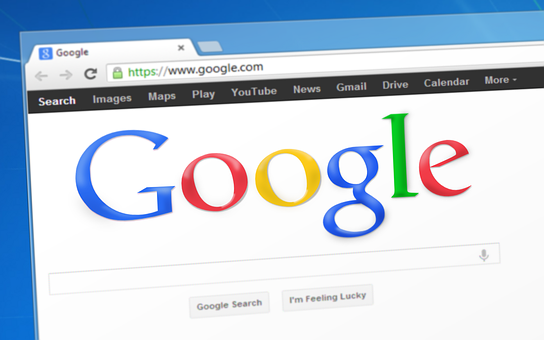 Outlook-sähköposti ja kalenteri
Teams netti(video)puhelut
Sharepoint tiedostojen hallintaan
Word, Excel ja Powerpoint
Forms
Gmail-sähköposti
Kalenteri
Hangouts chat-keskusteluun ja netti(video)puheluun
Drive tiedostojen hallintaan
Docs, Sheets ja Slides 
Forms kyselyiden luomiseen
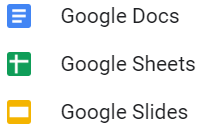 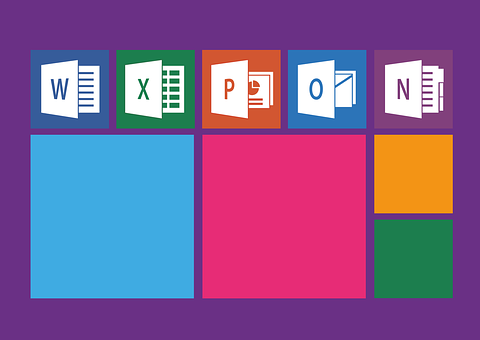 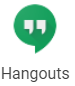 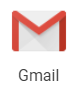 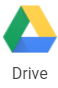 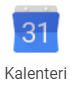 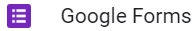 Lisätietoja ja ohjeita
https://www.invalidiliitto.fi/tietoayhdistyksille/tuki-yhdistykselle
Invalidiliiton Teams-ohjeita ja klinikan diat ja esimerkit
Videotallenteet Google-työkalujen ja Teamsin käytöstä

www.invalidiliitto.fi/digineuvonta
Invalidiliiton digihankkeen aineistopankin materiaalit digineuvojille ja yhdistyksille
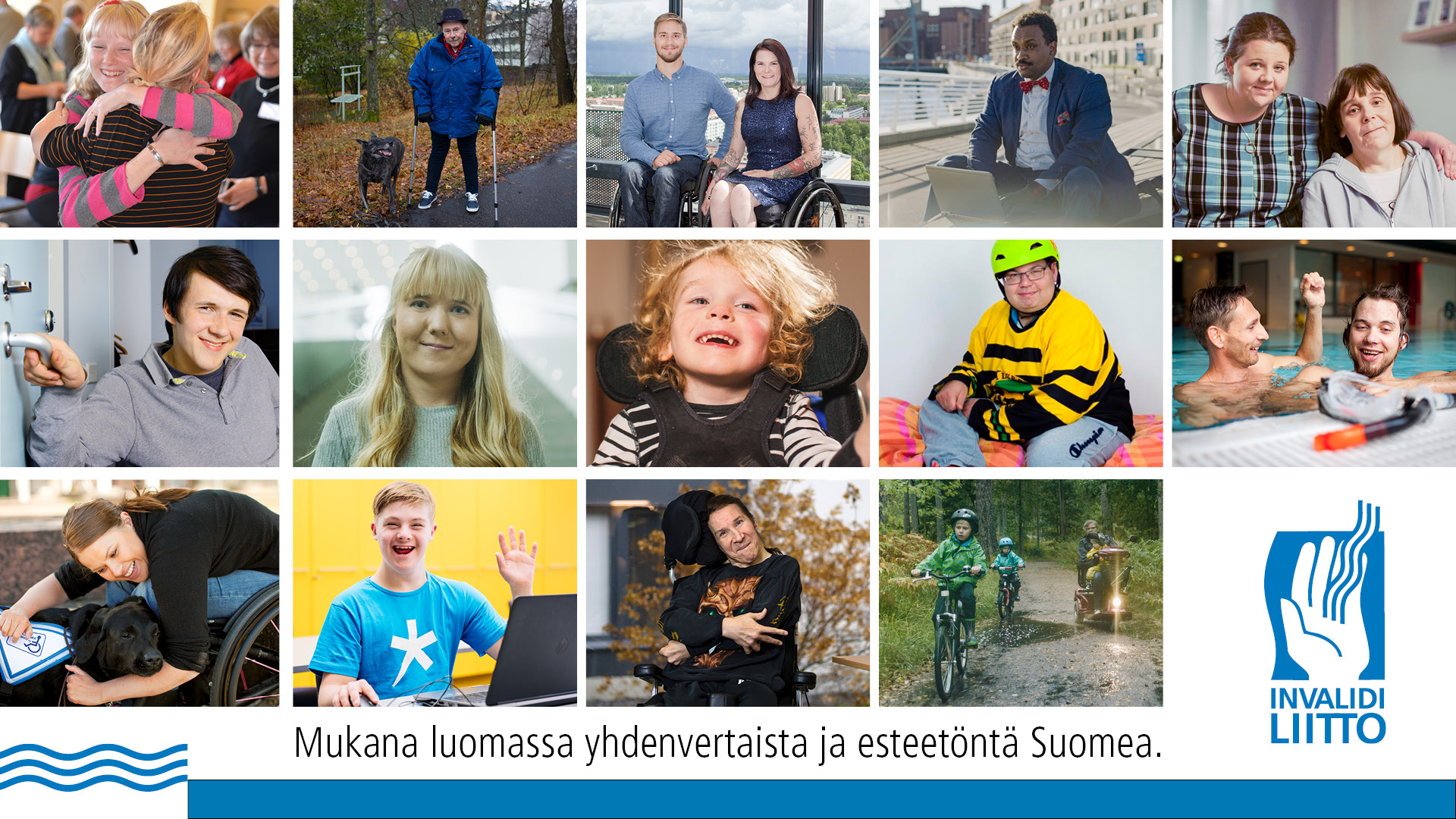